Акция «Всероссийский урок Чистой воды – 2013 г.»
Тема урока:«ВОДА – ЭТО ЖИЗНЬ»(часть 1)
Челябинская область, Аргаяшский район
МОУ Акбашевская СОШ
8 класс
Учитель географии и биологии: 
Якупова Разима Фаткулловна
Цели урока: 
   Обобщить, проанализировать, расширить знания учащихся о воде. Ее роли в живой и неживой природе, в жизни человека, о необходимости бережного отношения к водным ресурсам, о роли каждого человека в решении экологических проблем гидросферы; 
	Ориентировать учащихся на применение знаний о способах определения качества воды и ее очистки от загрязнений.
 	Форма урока: 
   Обобщающая, объяснительная, обзорная лекция с элементами беседы.
И  это все… простая вода
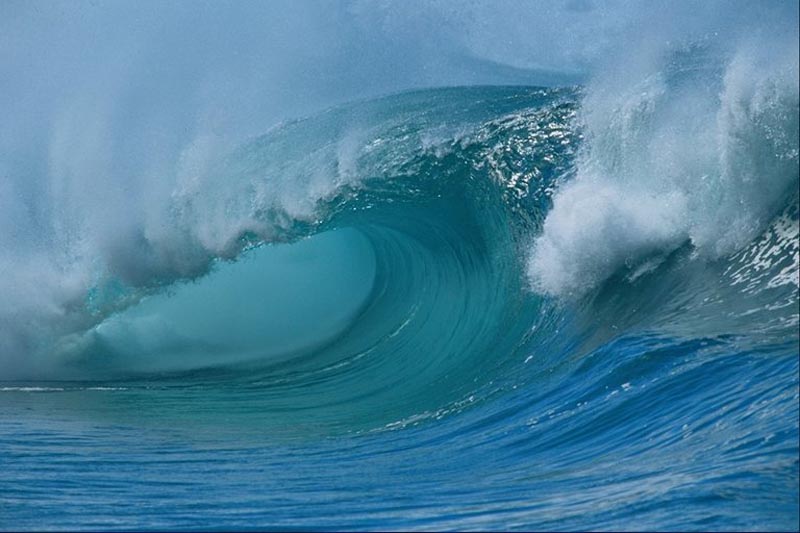 ВОЛНА
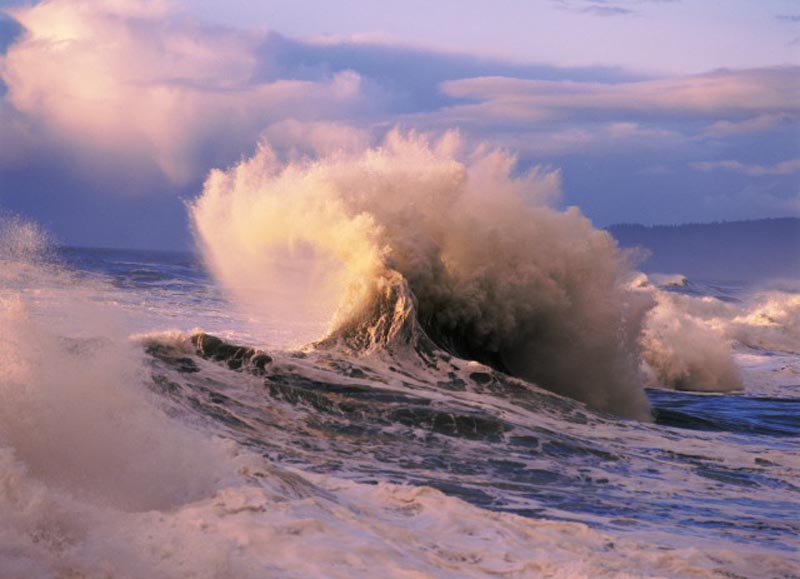 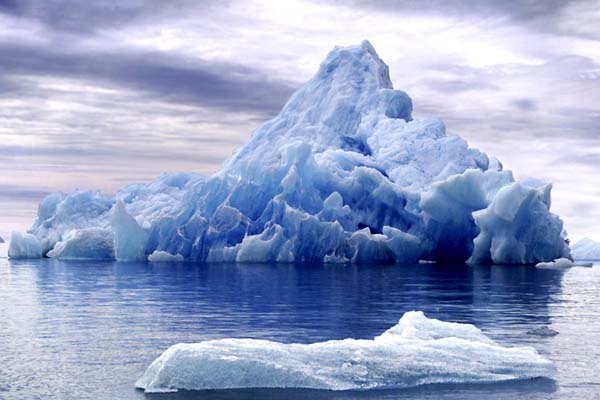 АЙСБЕРГ
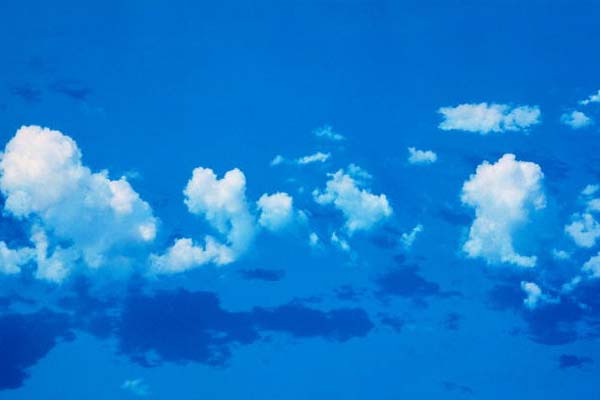 ОБЛАКА-ЭТО КАПЕЛЬКИ ВОДЫ
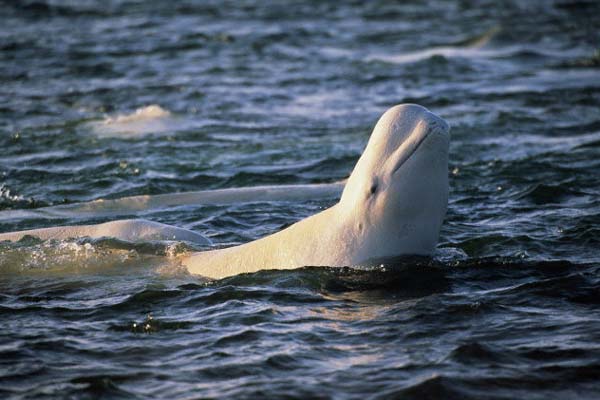 МОРЕ-ДОМ БЕЛУХИ
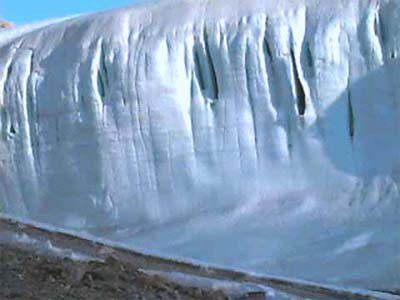 ВЕРХНЯЯ ЧАСТЬ ЛЕДНИКА
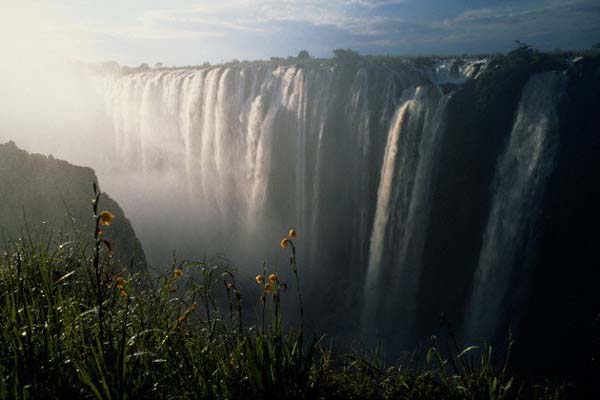 ВОДОПАД ВИКТОРИЯ
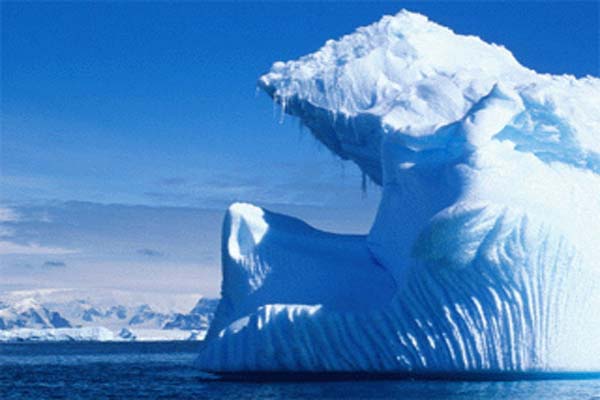 ЛЬДЫ АНТАРКТИКИ
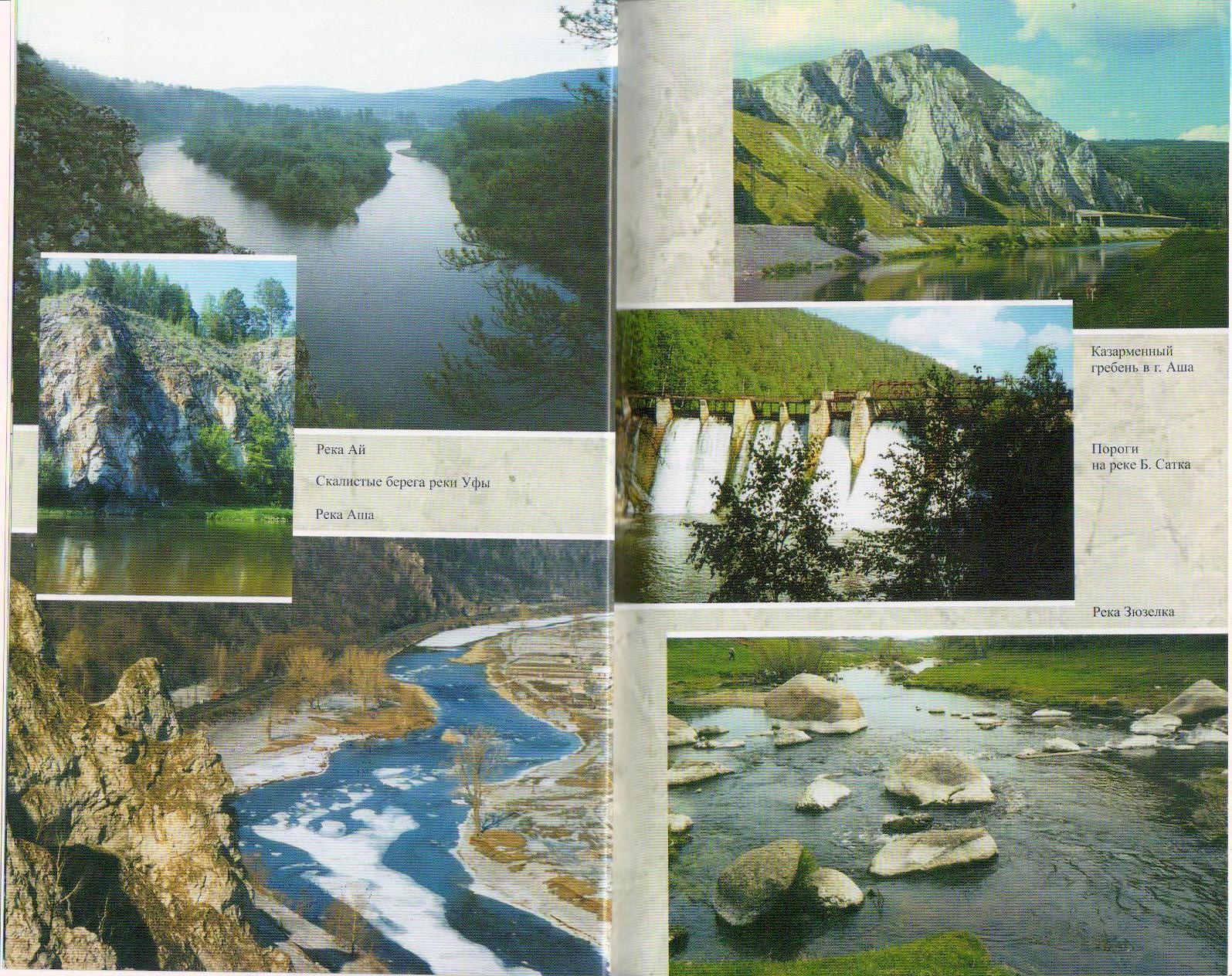 РЕКИ АША, АЙ, УФА, ЗЮЗЕЛЬКА, САТКА
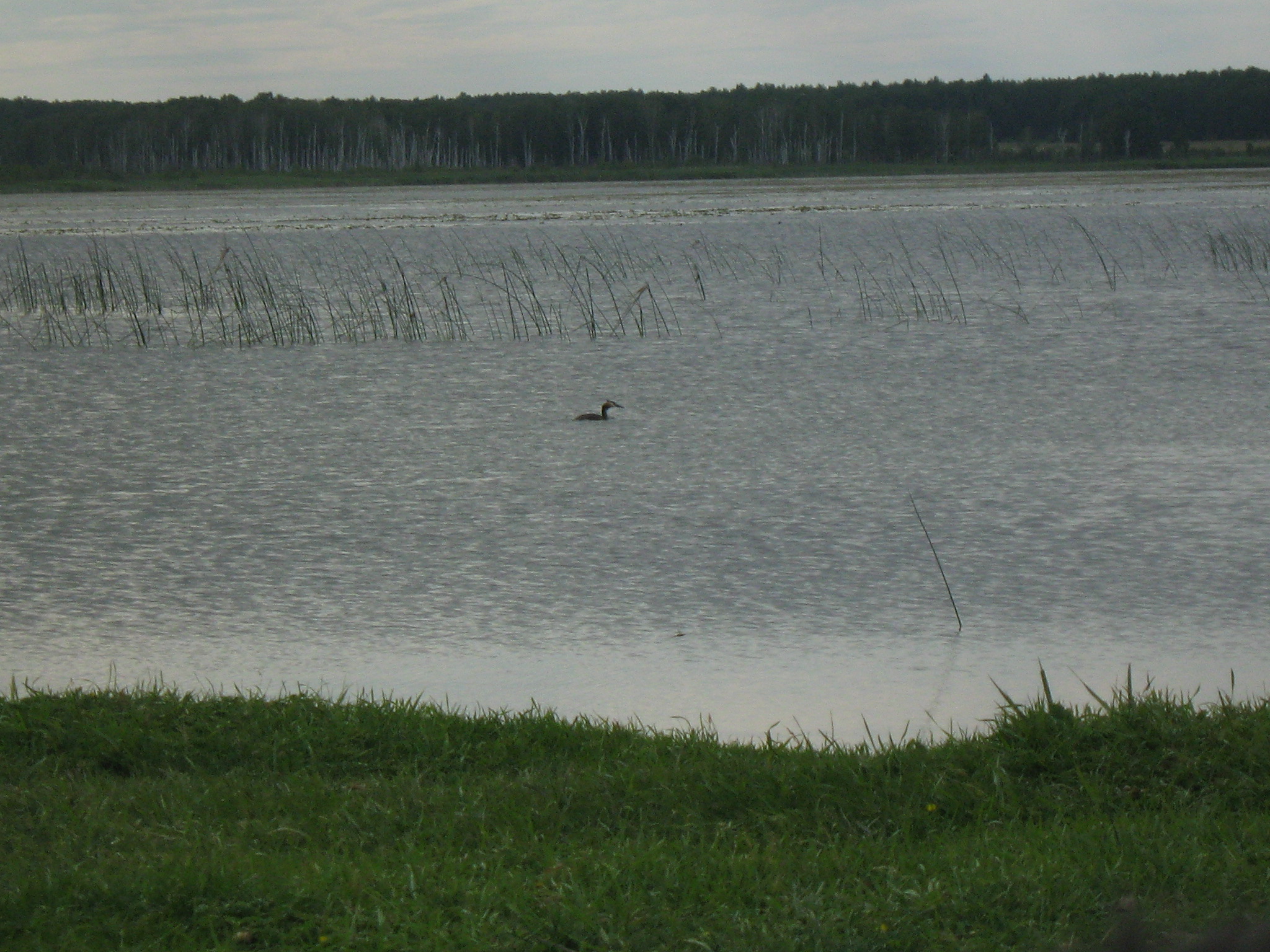 ОЗЕРО МЕДИАК (АРГАЯШСКИЙ РАЙОН)
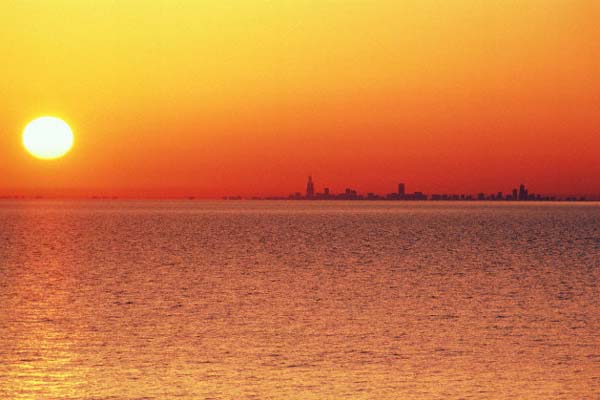 ОЗЕРО МИЧИГАН,ЧИКАГО
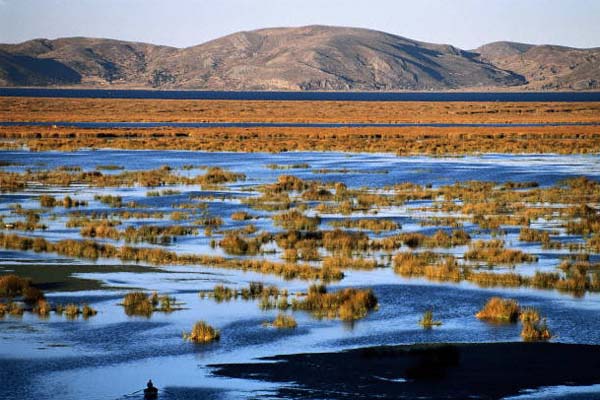 ОЗЕРО ТИТИКАКА
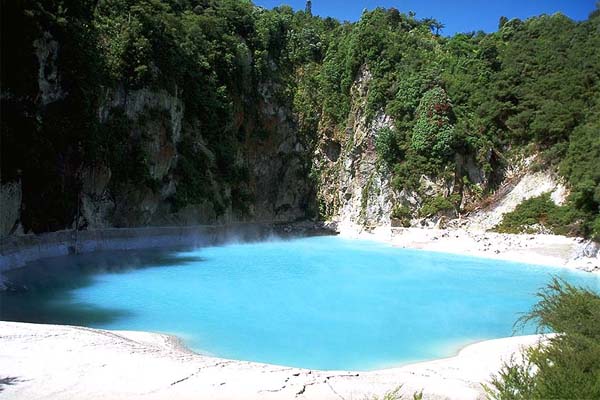 ВУЛКАНИЧЕСКОЕ ОЗЕРО
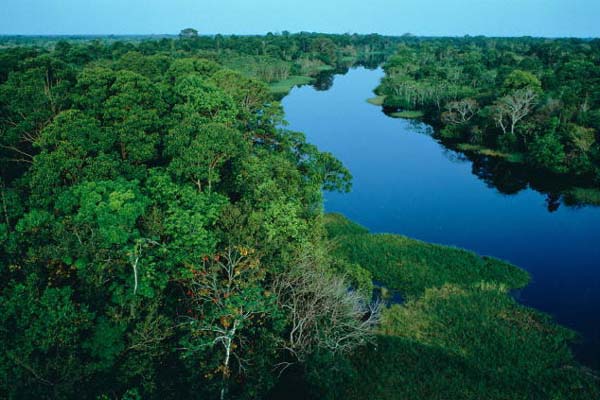 РЕКА АМАЗОНКА
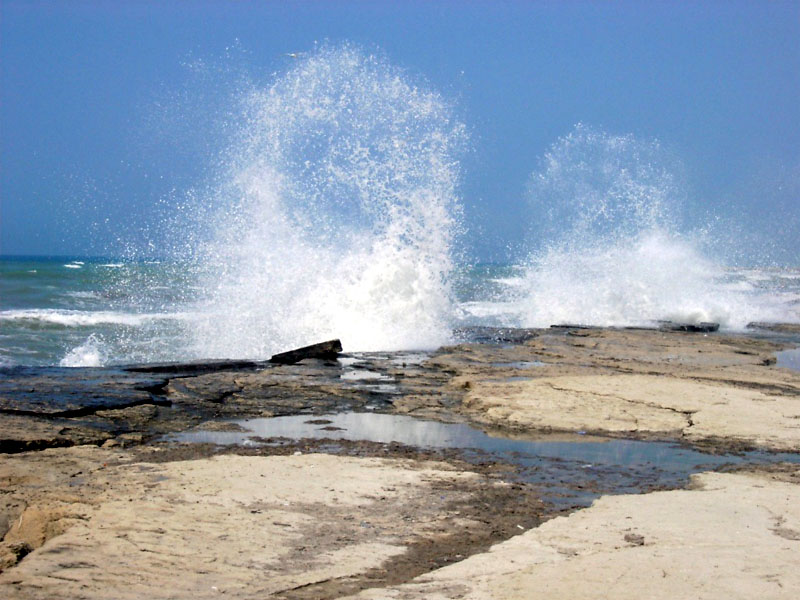 МОРСКОЙ ПРИБОЙ
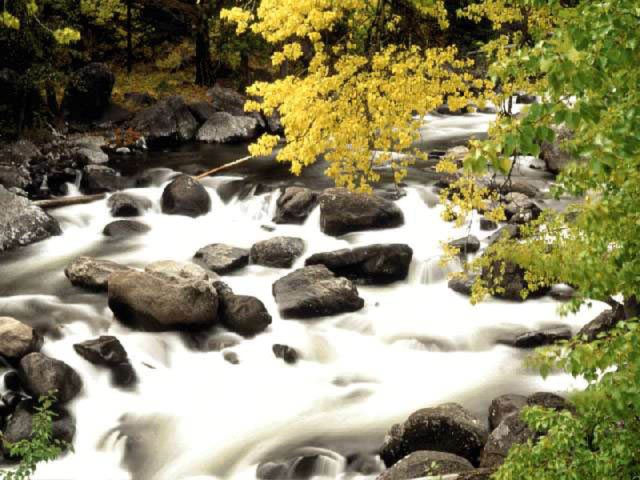 ШУМНЫЙ БРОД
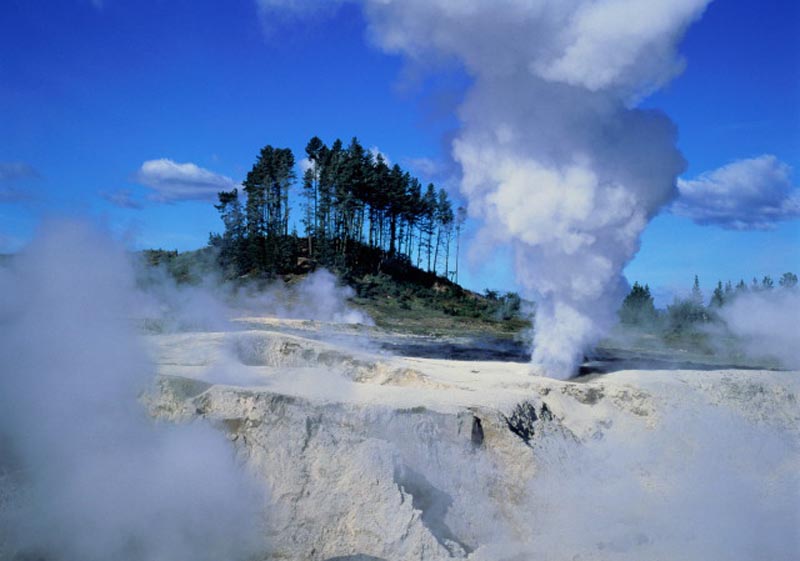 ДОЛИНА ГЕЙЗЕРОВ
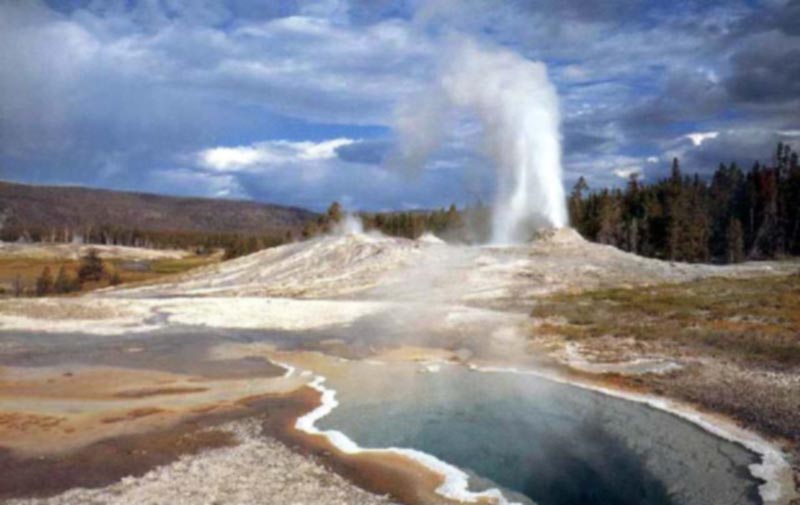 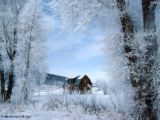 КРУЖЕВА НА ДЕРЕВЬЯХ- ТОЖЕ ВОДА
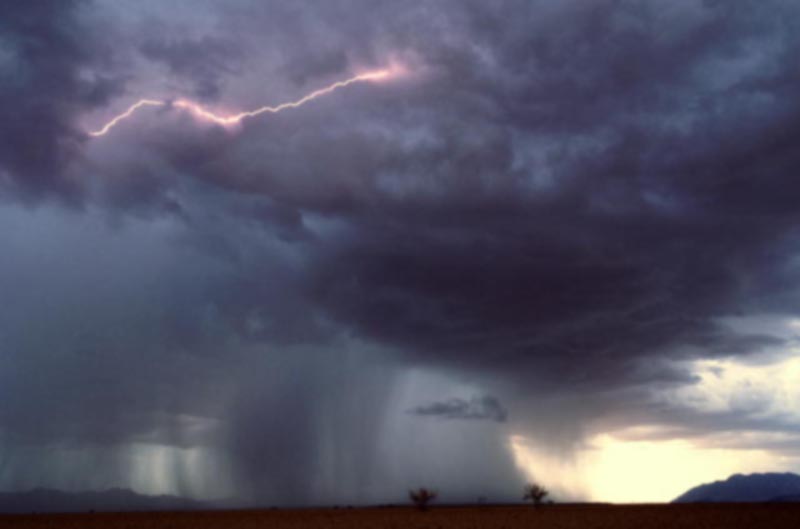 И ЛИВЕНЬ
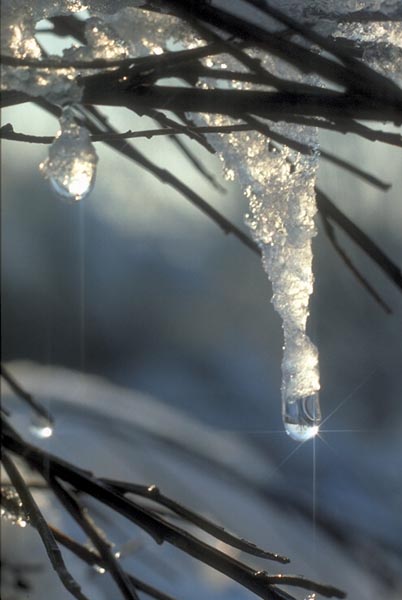 И ПРОСТО СОСУЛЬКА, И КАПЛЯ ВОДЫ
Безбрежная ширь океана 
И тихая заводь пруда,
Струя водопада и брызги фонтана,
 И все это – только вода.
В кружево будто одеты
Деревья, кусты, провода.
И кажется сказкою это,
 А в сущности, только вода.